June, 2014
Probabilistic Databases - Dan Suciu
1
A Course on Probabilistic Databases
Dan Suciu
University of Washington
June, 2014
Probabilistic Databases - Dan Suciu
2
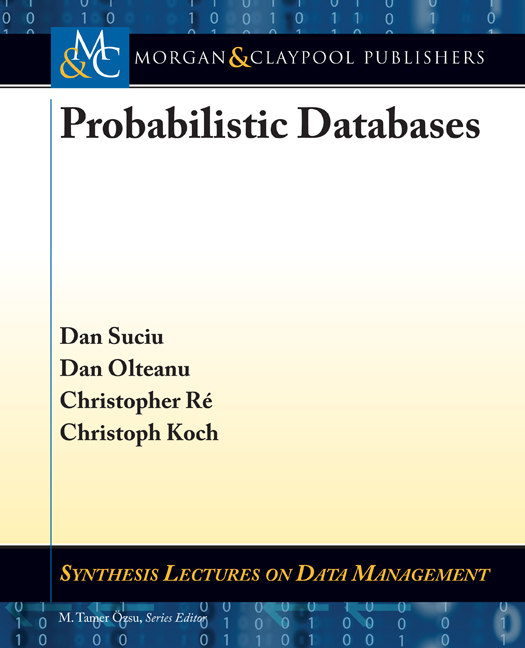 Outline
Part   1
Motivating Applications

The Probabilistic Data Model			Chapter 2

Extensional Query Plans				Chapter 4.2

The Complexity of Query Evaluation		Chapter 3

Extensional Evaluation				Chapter 4.1

Intensional Evaluation				Chapter 5

Conclusions
Part   2
Part   3
Part   4
June, 2014
Probabilistic Databases - Dan Suciu
3
The Model Counting Problem
Given a Boolean Formula F, compute the number of satisfying assignments #F
If F has n Boolean variables, then 0 ≤ #F  ≤ 2n

SAT is the problem:Given F, check if there exists a satisfying assignmentSAT is NP-complete

#SAT is the model counting problem:Given F, compute #F#SAT is #P-complete


We can reduce SAT to #SAT

Probability computation is the problem: if each Boolean variable Xi is set to true with probability pi, compute  P(F), the probability that F is trueAlso #P-complete
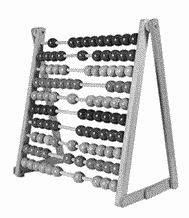 June, 2014
Probabilistic Databases - Dan Suciu
4
Example
F     =    X1Y1 ∨ X1Y2 ∨ X2Y3  ∨ X2Y4
The Model Counting Problem (#SAT): Compute #F
June, 2014
Probabilistic Databases - Dan Suciu
5
Example
F     =    X1Y1 ∨ X1Y2 ∨ X2Y3  ∨ X2Y4
The Model Counting Problem (#SAT): Compute #F
P(X1) = p1,  P(X2) = p2,P(Y1) = q1,  P(Y2) = q2,  P(Y3) = q3,  P(Y4) = q4
The Probability Computation Problem: Compute P(F)
June, 2014
Probabilistic Databases - Dan Suciu
6
Example
F     =    X1Y1 ∨ X1Y2 ∨ X2Y3  ∨ X2Y4
The Model Counting Problem (#SAT): Compute #F
P(X1) = p1,  P(X2) = p2,P(Y1) = q1,  P(Y2) = q2,  P(Y3) = q3,  P(Y4) = q4
The Probability Computation Problem: Compute P(F)
F =  [X1 (Y1 ∨ Y2 )]   ∨  [X2 (Y3 ∨ Y4)]
Re-group:
P(F)=1 – [1-p1(1-(1-q1)(1-q2))] [1-p2(1-(1-q3)(1-q4))]
June, 2014
Probabilistic Databases - Dan Suciu
7
Example
F     =    X1Y1 ∨ X1Y2 ∨ X2Y3  ∨ X2Y4
The Model Counting Problem (#SAT): Compute #F
P(X1) = p1,  P(X2) = p2,P(Y1) = q1,  P(Y2) = q2,  P(Y3) = q3,  P(Y4) = q4
The Probability Computation Problem: Compute P(F)
F =  [X1 (Y1 ∨ Y2 )]   ∨  [X2 (Y3 ∨ Y4)]
Re-group:
P(F)=1 – [1-p1(1-(1-q1)(1-q2))] [1-p2(1-(1-q3)(1-q4))]
#F = 26 P(F), when p1 = … = q4 = 0.5#F = 34
June, 2014
Probabilistic Databases - Dan Suciu
8
Now let’s try this:
F    =    X1X2  ∨  X1X3  ∨  X2X3
June, 2014
Probabilistic Databases - Dan Suciu
9
Now let’s try this:
F    =    X1X2  ∨  X1X3  ∨  X2X3
No clever grouping seems possible.
Use brute force:
June, 2014
Probabilistic Databases - Dan Suciu
10
Now let’s try this:
F    =    X1X2  ∨  X1X3  ∨  X2X3
No clever grouping seems possible.
Use brute force:
P(F)=(1-p1)p2p3 +           p1(1-p2)p3 +           p1p2(1-p3) +           p1p2p3
#F = 4
June, 2014
Probabilistic Databases - Dan Suciu
11
Complexity of Model Counting
SAT is the problem:  Given F, check if there exists a satisfying assignment

#SAT is the problem:  Given F, compute #F
Theorem [Valiant:1979]  #SAT is #P-complete
NP = class of problems of the form “is there a witness ?” SAT
#P  = class of problems of the form “how many witnesses ?” #SAT
Interesting fact:The decision problem 2CNF is in PTIMEThe counting problem #2CNF is #P-complete
June, 2014
Probabilistic Databases - Dan Suciu
12
PP2DNF Formulas
Definition.  A Positive, Partitioned 2DNF (PP2DNF) formula is:
    F =  Xi1 Yj1  ∨ Xi1 Yj1  ∨ …    ∨  Xin Yjn
Example:   F = X1 Y3 ∨ X2 Y1 ∨ X2 Y3 ∨ X3 Y2
Theorem [Provan and Ball 1982]Model counting for PP2DNF is #P-complete.
Even for such simple formulas, counting the number of models is #P-complete!
June, 2014
Probabilistic Databases - Dan Suciu
13
Queries are #P-Complete
Theorem. [Dalvi&S.04] Consider the query H0 = R(x),S(x,y),T(y)
The problem: given a probabilistic database D, compute P(H0)is #P-complete in the size of D
Proof: by reduction from #PP2DNF
Example:  suppose F =  X1 Y1 ∨ X1 Y2 ∨ X2 Y2
T
R
S
Then P(F) = P(H0)
June, 2014
Probabilistic Databases - Dan Suciu
14
Where We Are
Safe queries have safe plans: in PTIME

Unsafe queries have no safe plans: provably #P-complete



Problem: for a given query, determine if it is safe.
Next: Conjunctive Queries without Self-joins
Later: Unions of Conjunctive Queries
June, 2014
Probabilistic Databases - Dan Suciu
15
Review: Conjunctive Queries
A conjunctive query:
Q(z) = ∃x ∃t .(Owner(z,x) ∧ Location(x,t,”Office444”))
Same as:
Q(z) = Owner(z,x), Location(x,t,”Office444”)
June, 2014
Probabilistic Databases - Dan Suciu
16
Review: Conjunctive Queries
A conjunctive query:
Q(z) = ∃x ∃t .(Owner(z,x) ∧ Location(x,t,”Office444”))
atom
atom
Same as:
Q(z) = Owner(z,x), Location(x,t,”Office444”)
z=head variable
x, t = existential variables
June, 2014
Probabilistic Databases - Dan Suciu
17
Review: Conjunctive Queries
A conjunctive query:
Q(z) = ∃x ∃t .(Owner(z,x) ∧ Location(x,t,”Office444”))
atom
atom
Same as:
Q(z) = Owner(z,x), Location(x,t,”Office444”)
z=head variable
x, t = existential variables
A conjunctive queries has self-joins if it has repeated atoms:
Q() = R(z,x1),S(z,x1,y1), T(z,x2),S(z,x2,y2)
Q() = R(x,y),R(y,z)
June, 2014
Probabilistic Databases - Dan Suciu
18
Review: Conjunctive Queries
A conjunctive query:
Q(z) = ∃x ∃t .(Owner(z,x) ∧ Location(x,t,”Office444”))
atom
atom
Same as:
Q(z) = Owner(z,x), Location(x,t,”Office444”)
z=head variable
x, t = existential variables
A conjunctive queries has self-joins if it has repeated atoms:
Q() = R(z,x1),S(z,x1,y1), T(z,x2),S(z,x2,y2)
Q() = R(x,y),R(y,z)
Conjunctive queries without self-joins (no repeated atoms):
Q() = R(x),S(x,y)
H0() = R(x),S(x,y),T(y)
June, 2014
Probabilistic Databases - Dan Suciu
19
Hierarchical Queries
at(x) = set of atoms containing the variable x in a key position
Definition  A query Q is hierarchical  if forall existential variables x, y:
   
         at(x)  at(y)   or   at(x) ⊇ at(y)   or   at(x)  at(y) = 
June, 2014
Probabilistic Databases - Dan Suciu
20
Hierarchical Queries
at(x) = set of atoms containing the variable x in a key position
Definition  A query Q is hierarchical  if forall existential variables x, y:
   
         at(x)  at(y)   or   at(x) ⊇ at(y)   or   at(x)  at(y) = 
Non-hierarchical
Hierarchical
H0 = R(x), S(x, y), T(y)
Q = R(x,y),S(x,z)
x
y
x
z
S
T
R
y
S
R
June, 2014
Probabilistic Databases - Dan Suciu
21
The Small Dichotomy Theorem
Fix a schema for probabilistic databases where all tuples are independent
Theorem [Dalvi&S.04] For every conjunctive query Q w/o self-joins:
If Q is hierarchical, then computing P(Q) is in PTIME
If Q is not hierarchical then computing P(Q) is #P-complete
Non-hierarchical
Hierarchical
H0 = R(x), S(x, y), T(y)
Q = R(x,y),S(x,z)
x
y
x
z
S
T
R
y
S
R
#P-complete
PTIME
i-x
⋈x
x
z
y
S
R
i-y
i-z
R(x,y)
S(x,z)
June, 2014
Probabilistic Databases - Dan Suciu
22
Proof: Part I
Hierarchical   PTIME
If Q is hierarchical, then use the query’s hierarchyto derive a safe plan.
Example:

Q = R(x,y),S(x,z)
[Speaker Notes: The plan is constructed by a simple top-down, recursive algorithm:

If there is a root of the hierarchy then generate an independent project; recurs
If there are multiple connected components then generate join(s); recurs]
June, 2014
Probabilistic Databases - Dan Suciu
23
Proof: Part II
Non-hierarchical  #P-hard
If Q is not hierarchical, then there exists x,y:

at(x) ⊈ at(y), at(x)  at(y) ≠ at(x) ⊉ at(y)
There exists atoms R, S, T:

R ∈at(x) – at(y),S ∈ at(x) ∩ at(y),T ∈ at(y) – at(x)


Q =  … R(x, …), S(x,y,…), T(y,…), …
…and we use a reduction from H0
June, 2014
Probabilistic Databases - Dan Suciu
24
Summary of the Complexity
Safe queries are in PTIME
Unsafe queries are #P-complete

Small Dichotomy Theorem: classifies every query in one of these two classes, but only applies to Conjunctive Queries without Self-joins

Big Dichotomy Theorem: applies to all Unions of Conjunctive Queries – will discuss next